Coaching for Investment Readiness Programme
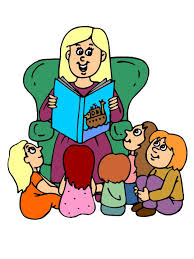 Philip Clegg
Head of Student & Graduate Business Start-Up
University of Huddersfield
1
1
of 20
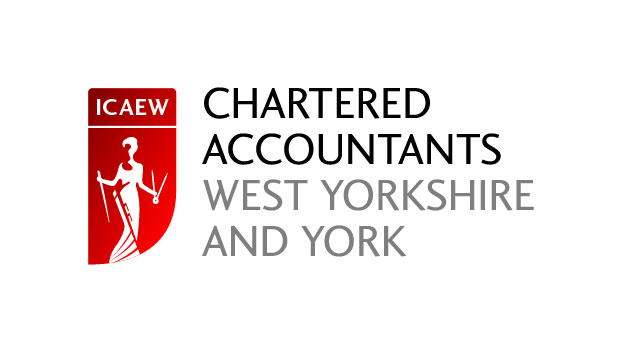 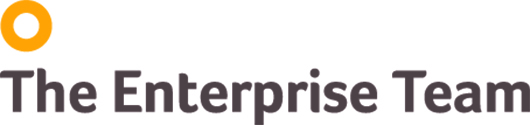 2
of 20
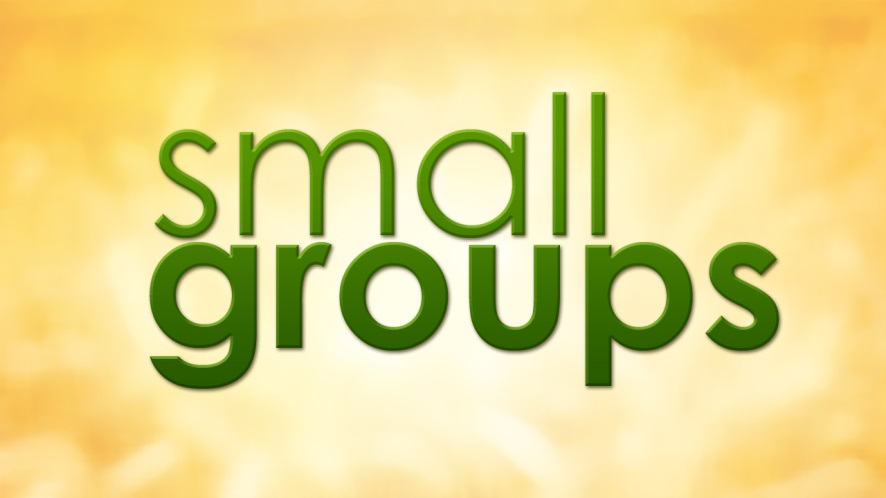 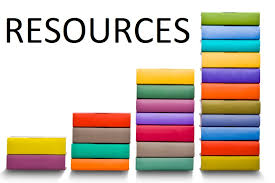 3
of 20
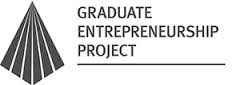 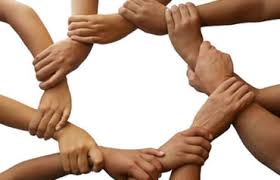 4
of 20
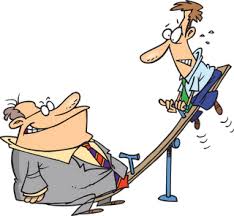 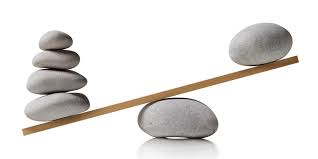 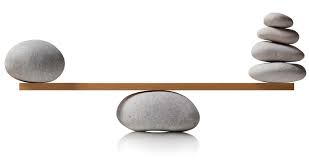 5
of 20
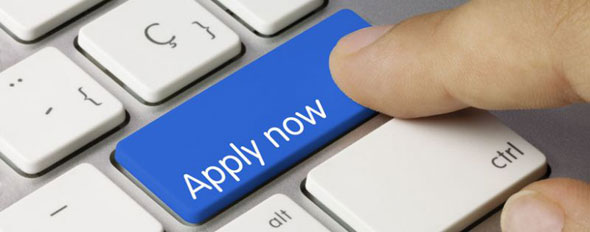 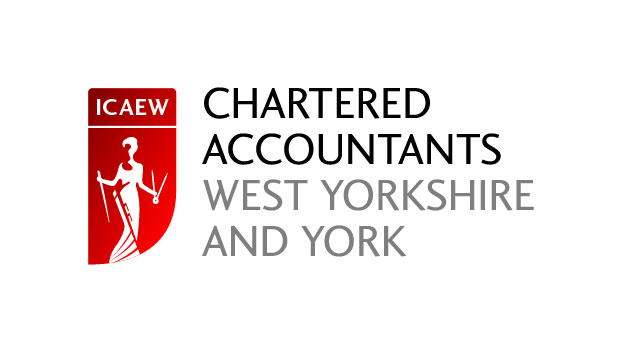 6
of 20
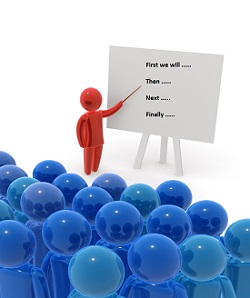 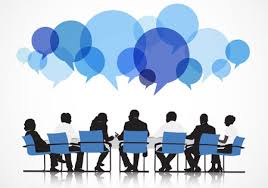 7
of 20
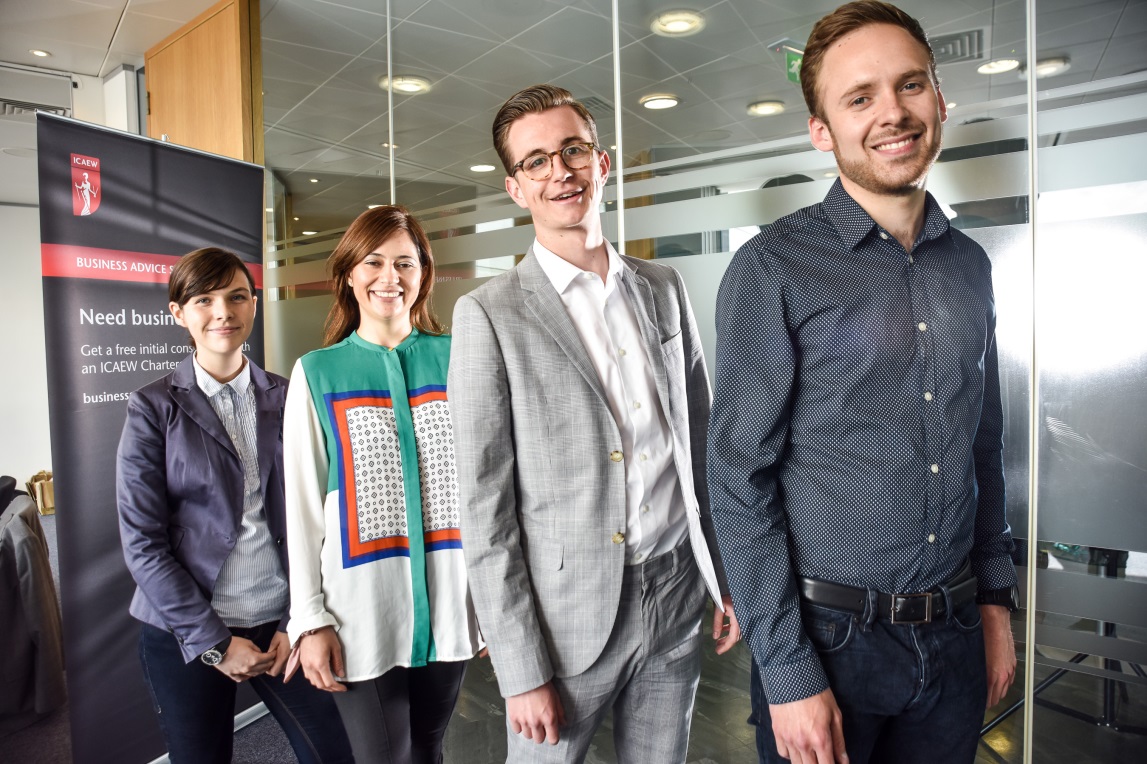 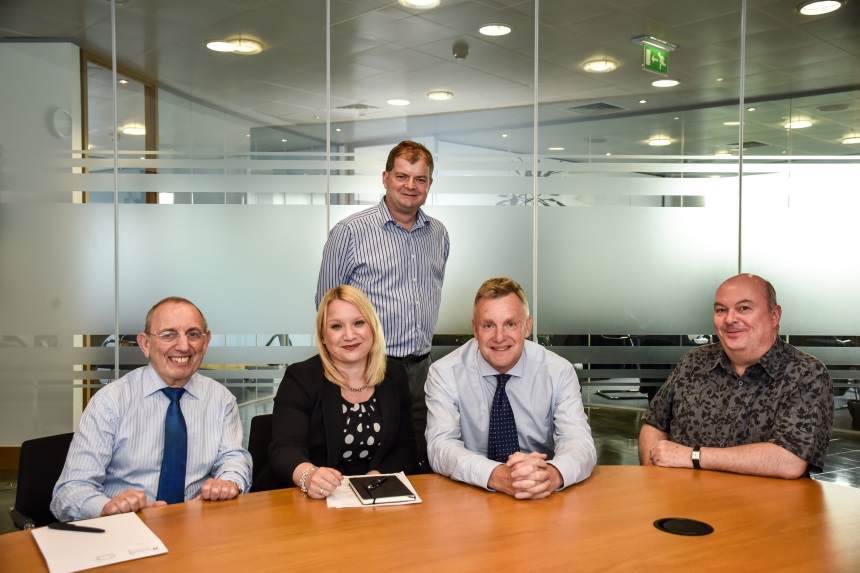 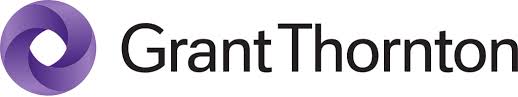 8
of 20
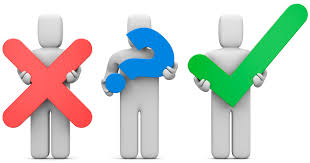 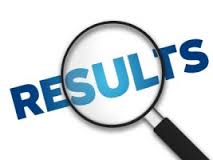 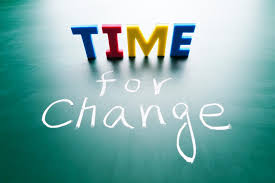 9
of 20
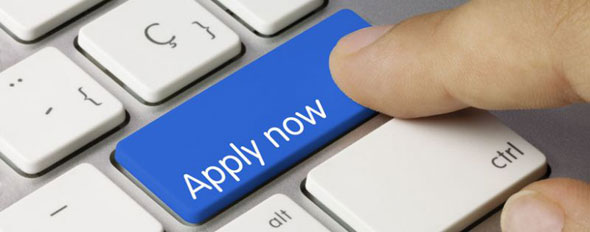 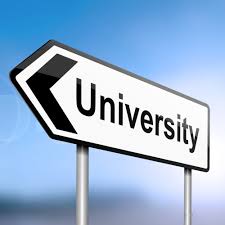 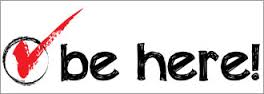 10
of 20
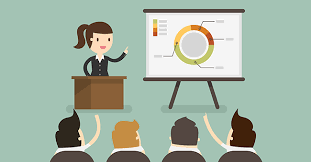 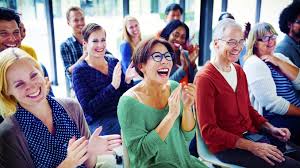 11
of 20
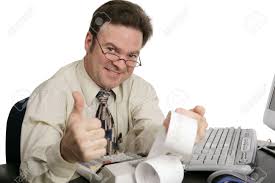 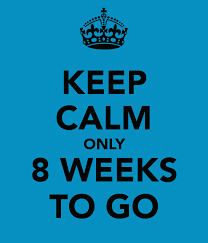 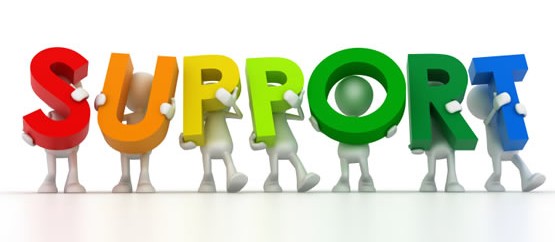 12
of 20
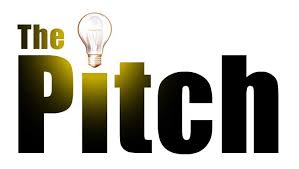 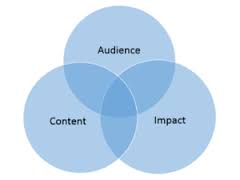 13
of 20
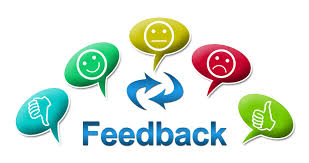 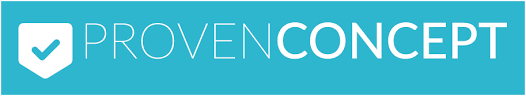 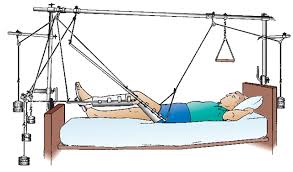 14
of 20
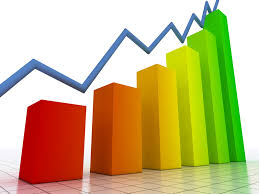 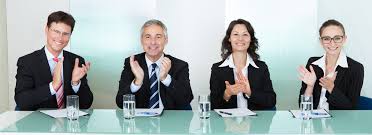 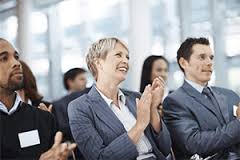 15
of 20
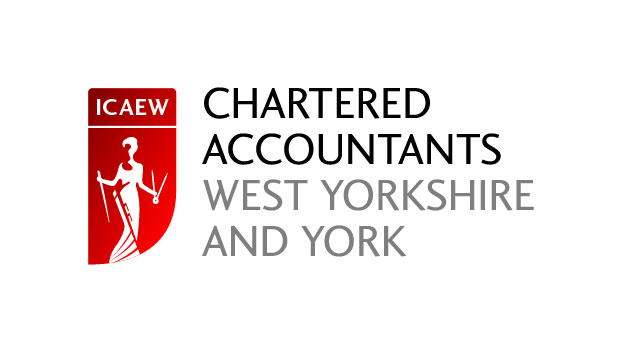 16
of 20
17
of 20
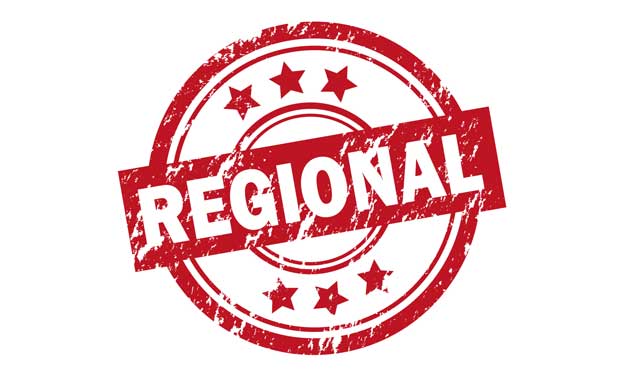 18
of 20
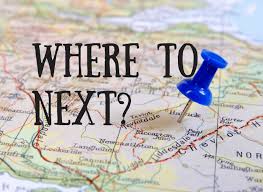 19
of 20
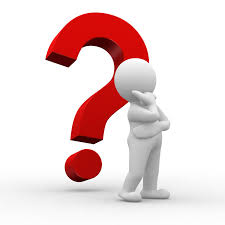 20
of 20